Figure 1. Causes and consequences of abnormal calcium homeostasis in sarcoidosis. PTH-rP, parathyroid hormone (PTH) ...
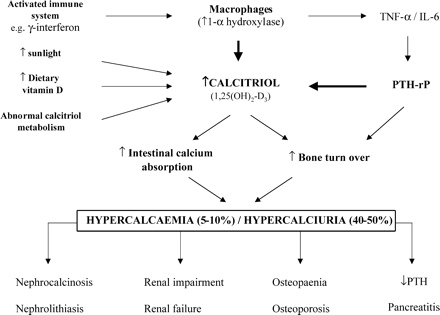 QJM, Volume 96, Issue 8, August 2003, Pages 553–561, https://doi.org/10.1093/qjmed/hcg103
The content of this slide may be subject to copyright: please see the slide notes for details.
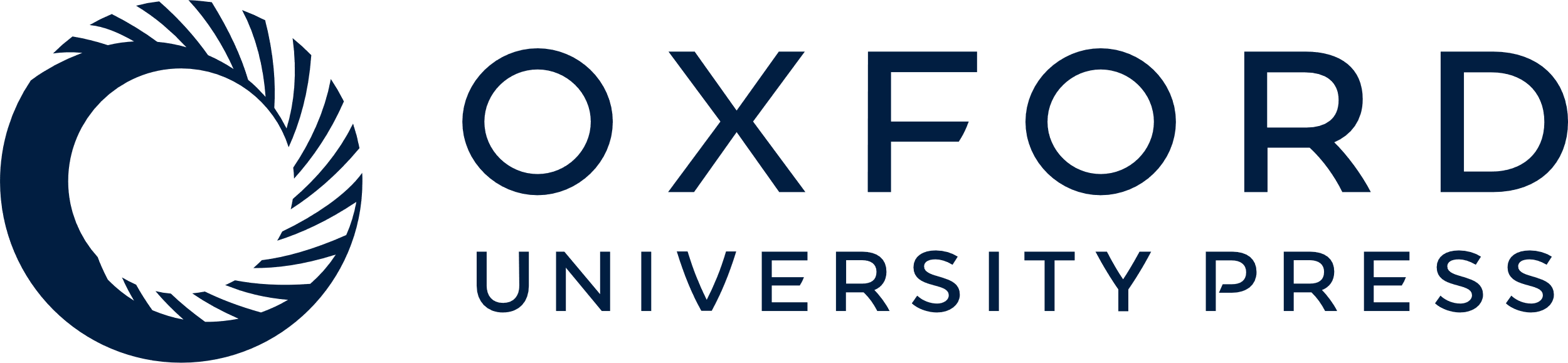 [Speaker Notes: Figure 1. Causes and consequences of abnormal calcium homeostasis in sarcoidosis. PTH-rP, parathyroid hormone (PTH) related protein; TNF-α, tissue necrosis factor- α; IL-6, interleukin-6.


Unless provided in the caption above, the following copyright applies to the content of this slide: © Association of Physicians 2003; all rights reserved]